遊西松，賞七景
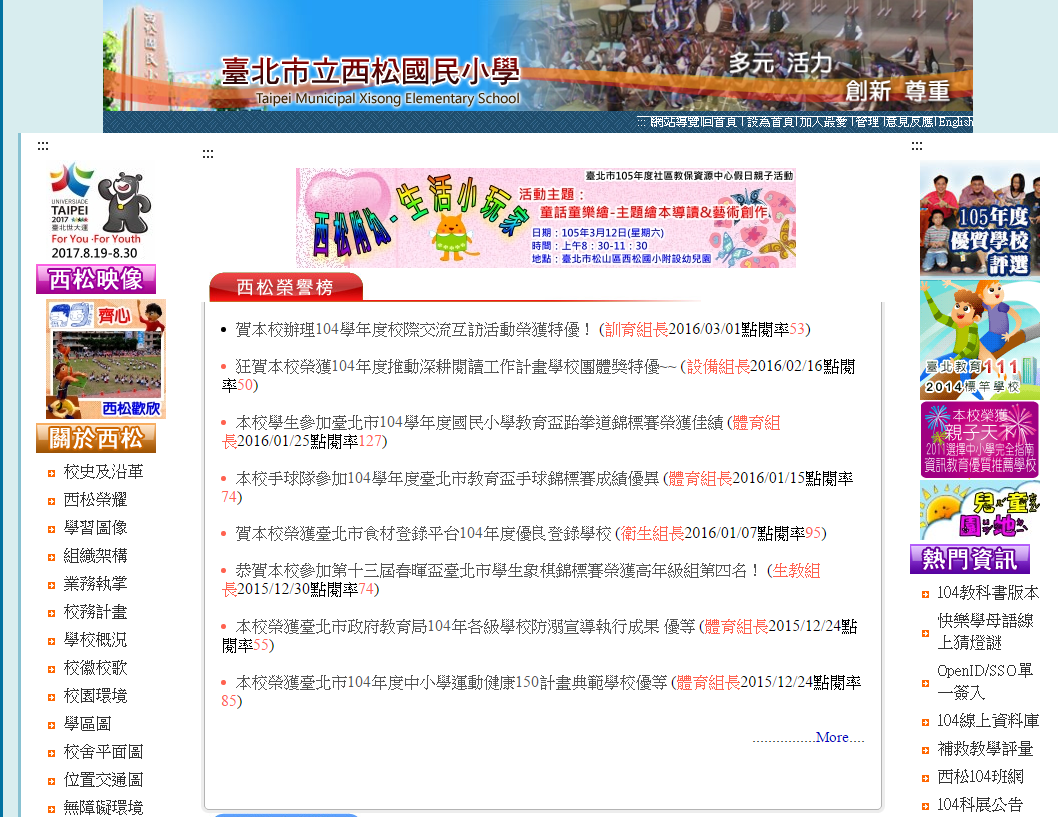 搜尋西松網頁

點選校園環境

找到西松七景
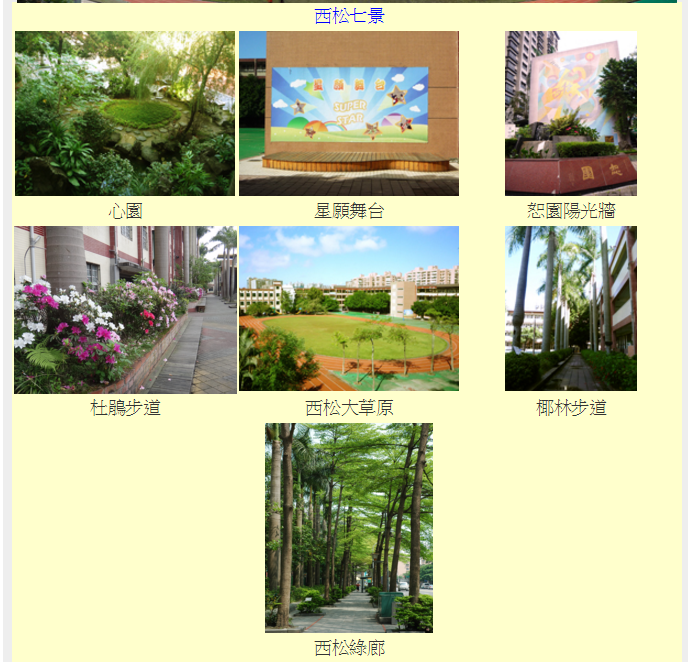 前 言
課程概念
►►►班級旁之七景之一為各班起點。

►►►每個景點停留10分鐘左右，  
   簡單介紹並全班合影。

學習單  課程概念圖
~報告結束~~謝謝大家~
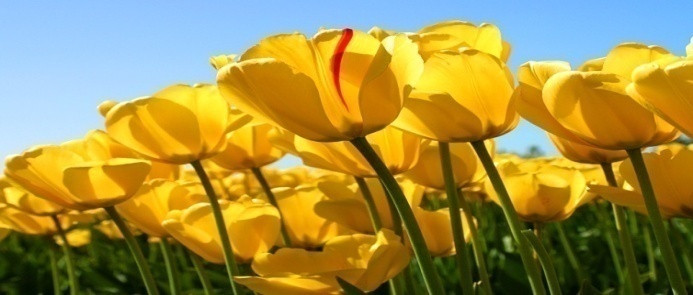